Welcome to the Industry Connections Subject Implementation 2022
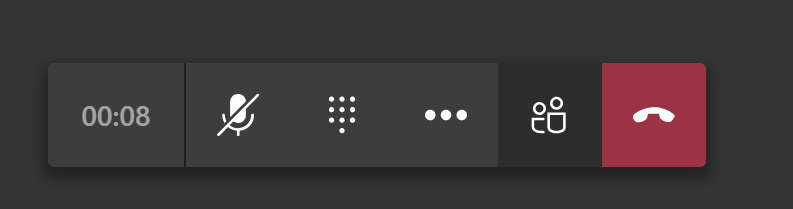 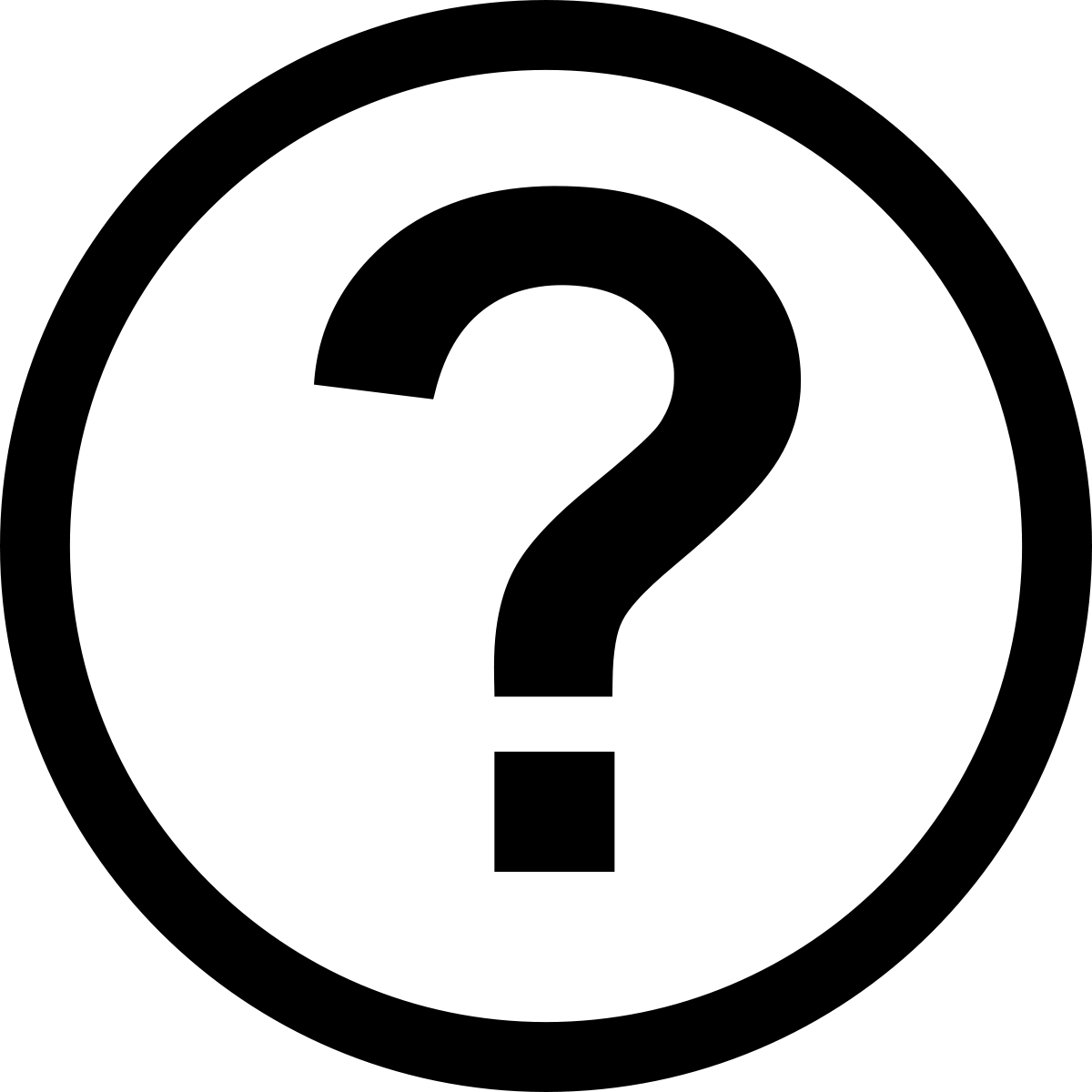 Write a question in the chat for our Q+A session after!
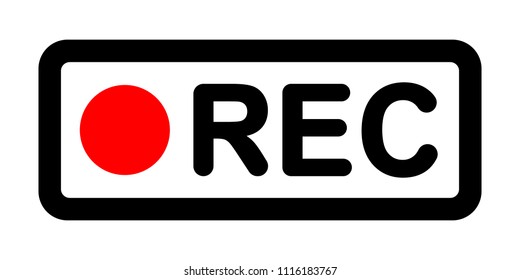 This session will be recorded
Please mute your microphone
If you could work in ANY industry, what would it be and why?
Go to www.menti.com 
Type in code 4252 8862
Submit your response!
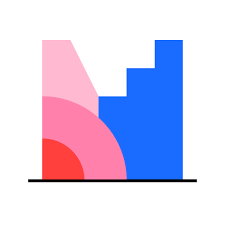 [Speaker Notes: Thank you to those who have helped contribute materials or ideas, including Heathfield, Adelaide Botanic, St Patricks, Department for Education,  and a range of others across the school sectors. What we showcase today pools a lot of those ideas together.]
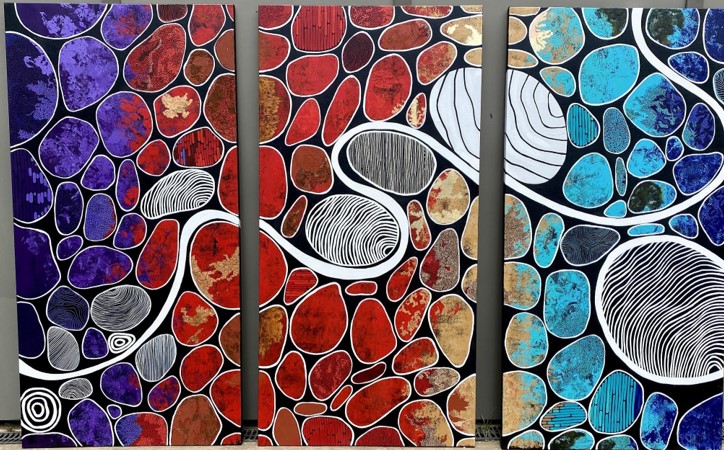 Acknowledgement of Country
We acknowledge that we are coming to you from on the traditional country of the Kaurna people, but many of us are connecting it from different traditional countries. We pay respect to Elders past, present and emerging.

We recognise and respect their cultural heritage, beliefs and relationship with the land. We acknowledge that they are of continuing importance to the Kaurna people living today.





Shared Journey; Own Path , Elizabeth Close 2020
[Speaker Notes: The artwork you see before you, Shared Journey; Own Path takes three of the core values that best speak to the aims of the SACE Board with regard to Aboriginal and Torres Strait Islander student success, taken from  many conversations. 

These core values are Agency; Belonging and Growth. Together these core values form a collective that reflect the student journey for Aboriginal Students towards their SACE. The line that meanders across the triptych represents this student journey.  In order to thrive, a student needs to be able to have the agency to strive along their own path, and be able to make connections with those that can give them a sense of belonging and the mentorship to grow. Industry Connections was also created with these core ideas in mind.]
Today’s Agenda
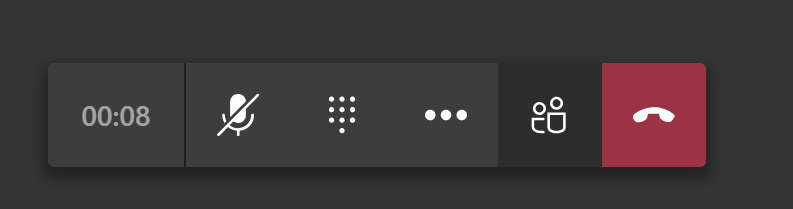 Please mute your microphone
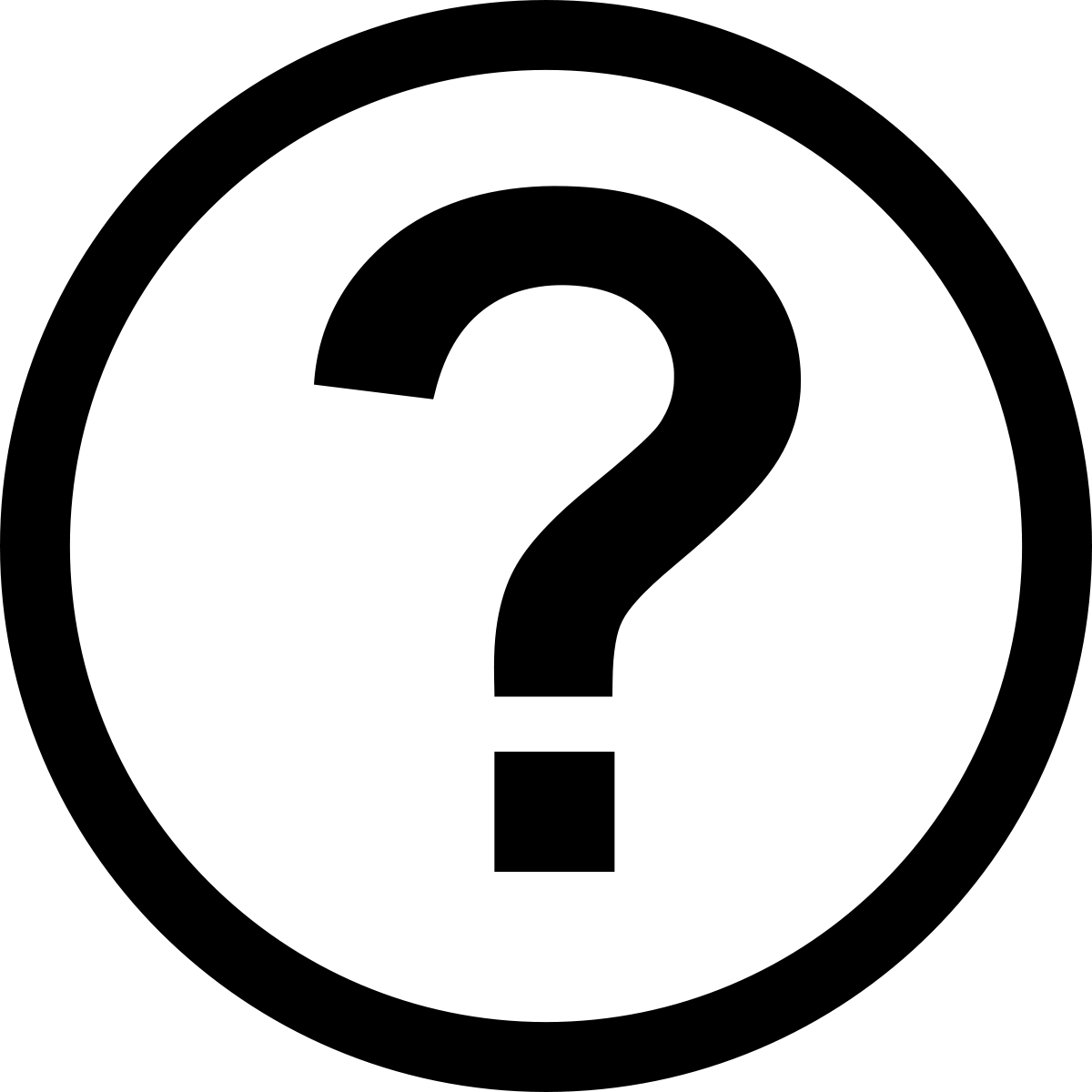 Write a question in the chat for our Q+A session after!
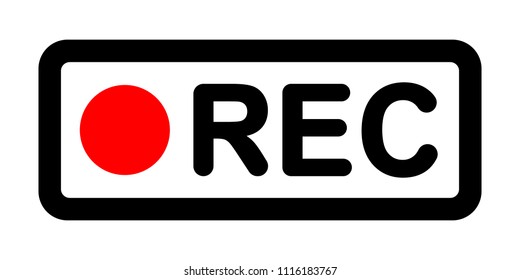 This session will be recorded
[Speaker Notes: Slide outlining the session, further housekeeping

Please ensure you have microphone off
This session will be recorded
If you have any questions throughout the session, please add them through the chat.

We will also provide a bonus Q+A session live from 5:00, and this will also be later published for reference
If you haven’t already, go to menti.com and share your thoughts around the prompt provided]
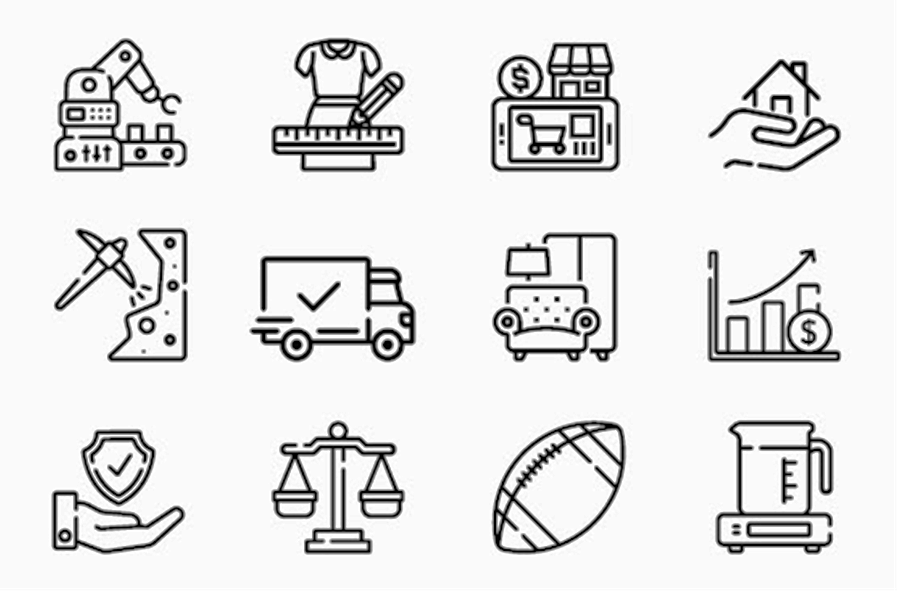 Industry Connections
Industry Connections provides students who have an interest in a particular industry area to develop and apply their skills, knowledge and understandings about that industry, while developing their capabilities and employability skills through an industry-related project.
A student’s interest in a specific Industry is the driving force behind this subject.

Developed with input from identified stakeholders from three sectors, in response to VET for School Students Policy
Will count towards the Stage 2 60 compulsory credits
Will not count towards an ATAR
[Speaker Notes: A new Stage 2 subject available as of 2022
Industry Connections has been developed at pace with input from identified stakeholders from three sectors, in response to South Australian VET for School Students Policy.  Identified stakeholders in the NT were also consulted.

The subject provides a framework for industry-related learning where VET options may not be accessible, appropriate or available.  

Industry Connections does count towards the Stage 2 60 compulsory credits
Industry Connections does not count towards an ATAR

This is a very high level view of the subject, and for more detail some key readings would be the subject outlines and the LAPs we are about to share – at the end of the session I will show where you can access those from.
In term’s of the subject identity, some questions you may have is how this subject fits in with subjects such as Community Connections and Workplace Practices. Well…]
The subject provides a framework for industry-related learning where VET options may not be accessible, appropriate or available.

VET is not assessed in Industry Connections and students will not receive VET certification.

Students enrolled in a VET course can not use evidence used in the VET course as evidence in Industry Connections (eg, no ‘double dipping”)

However students may use the subject to learn, explore and refine their skills related to an industry in ways that prepare them and their development for a future pathway in their industry of choice.
Industry Connections and VET
[Speaker Notes: The subject provides a framework for industry-related learning where VET options may not be accessible, appropriate or available.  

VET is not assessed in Industry Connections and students will not receive VET certification, however students may use the subject to learn, explore and refine their skills related to an industry in ways that prepare them and their development for a future pathway in that industry.

In SA, the policy changes to VET means some students may not be able to access VET the same way they did before. In the NT, your VET situation may be different, therefore, you may only need to use Industry Connections to be of relevance to the young person for their interests and pathways, rather than a VET-related Industry Pathway. 
 
The flexibility of this subject gives you the OPTION of using the VET style of learning that students want to do.
This subject allows you to create skill-development opportunities that support career pathway. 
 
Eg - “designed for students interested in an Automotive pathway, but who are unable to undertake a VET Automotive course towards Stage 2 of their SACE.   Tasks within this LAP are modelled on the learning within some VET units of competency, but students do not undertake or achieve the VET units.  
Evidence from the tasks within this LAP have been designed so that students may choose to use them as evidence at a later date to support their future career and transitions opportunities”]
How can Industry Connections work for you?
We’d like to share with you examples that have been designed for:
A whole class approach that incorporates variety of student interest
Highlighting the flexibility and student agency available in the subject
A whole class with a shared focus
Highlighting the core principles of Industry Connections
Applicable to a range of classrooms and contexts
A specific school context or a specific student
Consider how you could adapt the subject to work for your context or student(s)
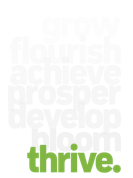 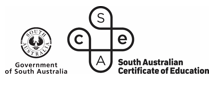 Key Words of the Performance Standards
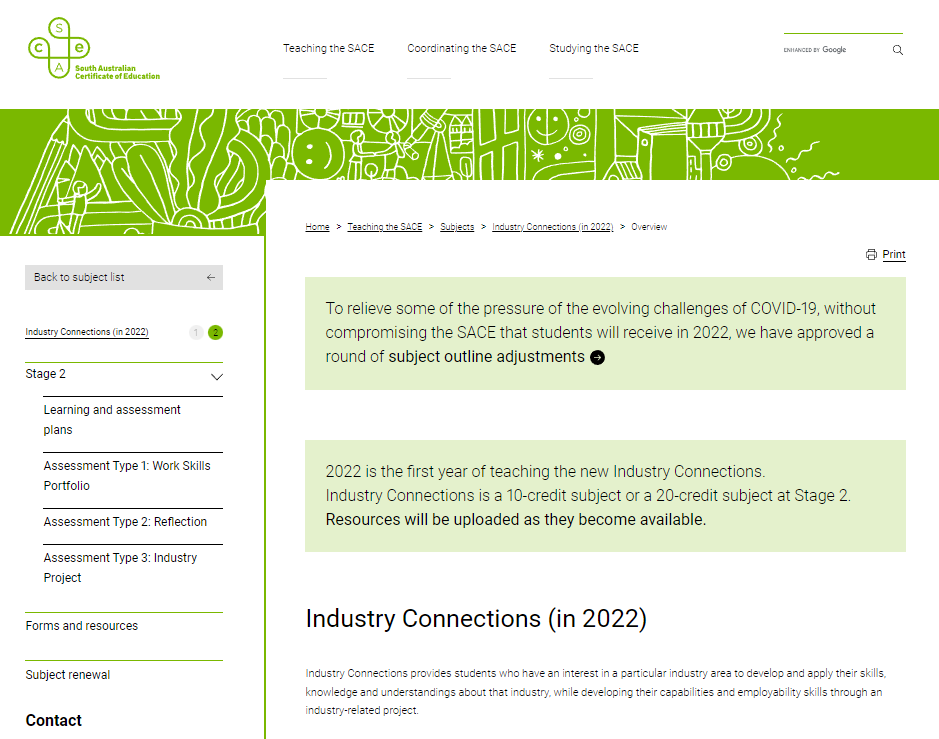 Available Resources
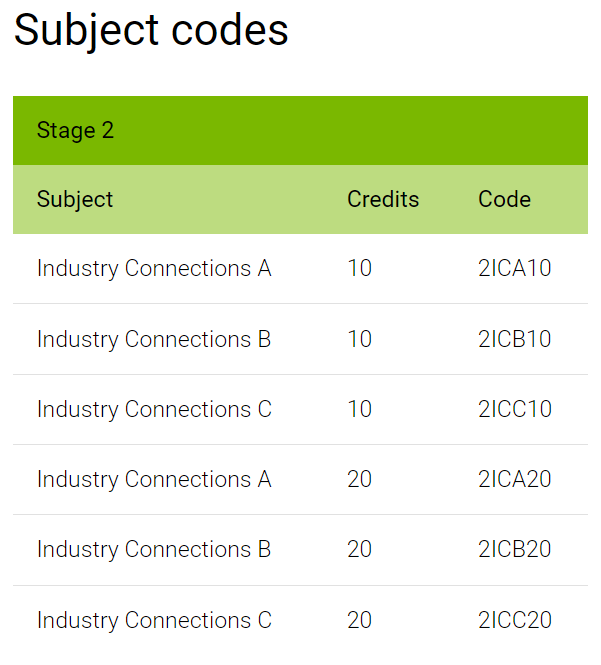 [Speaker Notes: There are now a range of resources available to support those implementing Industry Connections, including

Pre-approved Learning and Assessment Plans – these can be adjusted and changed to suit your students and contexts
Example Task Sheets
Additional information can be found in Forms and resources, including last years slides, a planning flowchart, and some ideas on what the AT3: Project can look like]
AT3: Industry Project Support
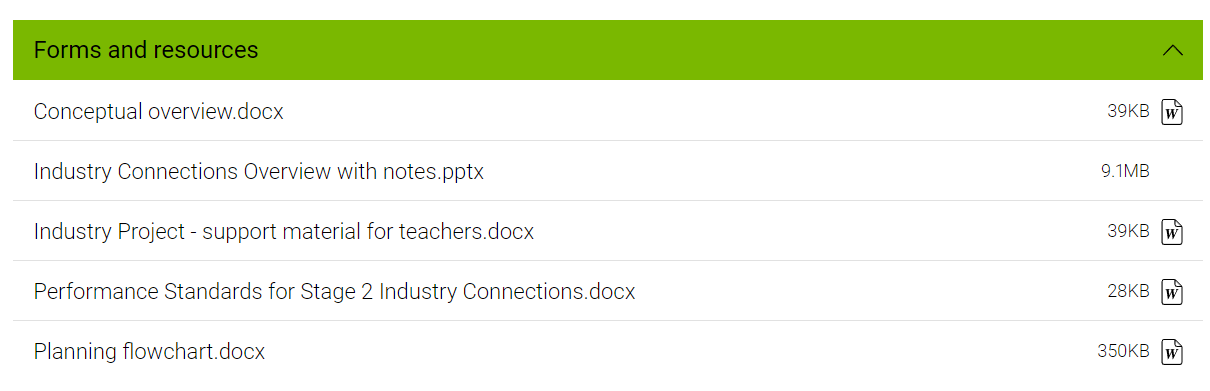 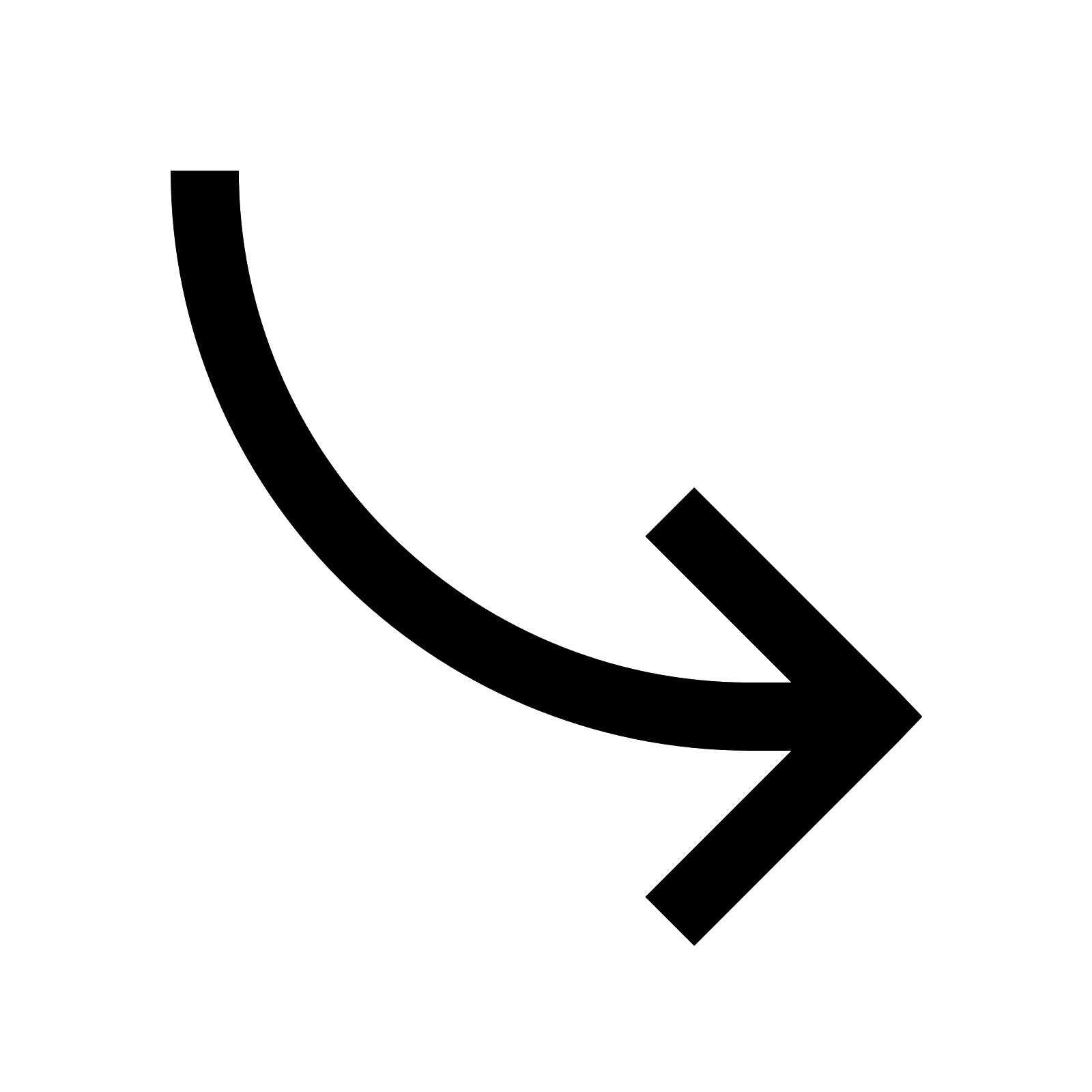 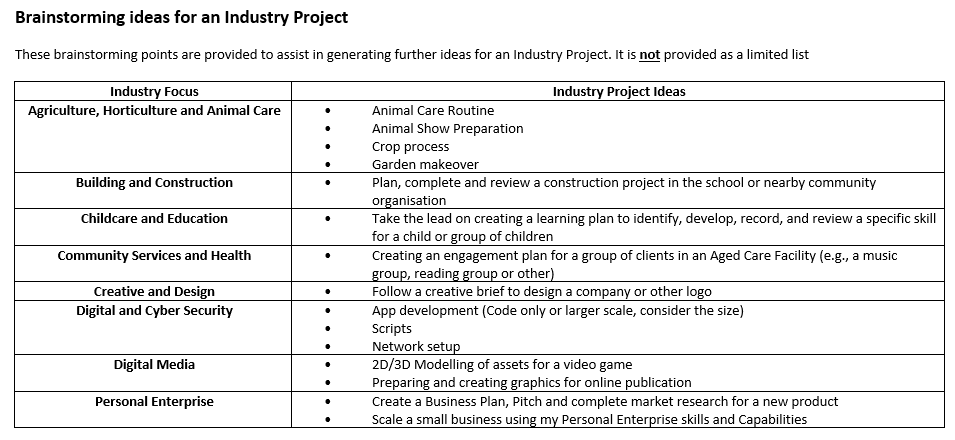 [Speaker Notes: This assessment type relies heavily on student interest and choice, which requires a delicate balance of fostering, facilitating with a dash of scaffolding. While a Project should be something that comes from the student authentically, we can appreciate that students and teachers want a picture of what that could look like. 

As outlined, we currently have the Industry Project – support material for teachers.docx, which has a range of ideas available (demonstration of document)]
Brainstorming Project Ideas!
We want to expand this list!
At the start of the session, we asked “If you could work in ANY industry, what would it be and why?”

Now, what is a project you would love to do in that Industry (or any Industry)? Consider:
A task that would be realistic
A project that would be considered innovative
An inspiring challenge
Go to www.menti.com 
Type in code…
Submit your response!
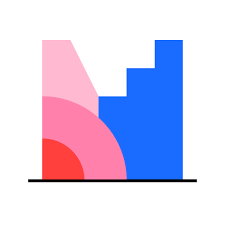 [Speaker Notes: We want to expand this list!]
What next?
Looking for student exemplars to provide
Please send any examples to askSACE@sa.gov.au marked “Industry Connections” in the subject line
Looking for Moderators and Markers
Go to https://www.sace.sa.edu.au/teaching/professional-learning/apply-for-a-panel 
Aiming to run more bite-sized seminars on Industry Connections
Explore AT1: Work Skills Portfolio
Understanding and being confident with the Performance Standards
Right now: Bonus FAQ! Please stay on the call for a live Q+A
[Speaker Notes: Looking for exemplars:
- Facing the classic chicken-egg challenge - wanting to provide exemplars for school use, but need to run the course to be able to complete the exemplars to provide! Please be patient and keep the course principles and performance standards in mind

Moderators + Markers
Looking for interest in those who want to be a marker or moderator. All are welcome to apply, particularly those who are already teaching it, or have a background in Community Connections

Future Seminars:
We know everyone is busy and has been impacted by COVID one way or another, so all these sessions will be short, hour long, and recorded

This is the official end of the seminar, however We’ve received some questions during the session, so you are welcome to stay on the line for a live Q+A, or leave if needed. This recording will be made available, as will any Frequently Asked Questions.]